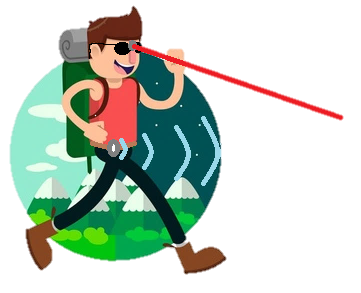 BatPack
Group 2																		Christian Jackson
																			Connor Roggero
																			Lucas Pasqualin
																			Mike Ferraro
Motivations
No advancement in technology for visually impaired
Breakthroughs in Computer Vision
39 million blind, 246 million legally blind (World Health Organization)
Improve quality of life for the visually impaired
Users of walking sticks have one hand occupied
Goals and Objectives
To build a device that will provide blind users with all of the functionality that a cane provides, but using modern technology. Users should be able to readily tell where they’re going, detect obstacles, and have both hands free while doing so.
Specifications
Unit Housing
Dimensions	: Fit in Backpack
Weight		: Less than 2lbs 
Micro-Controller
I/O		: I2C and SPI Communication Protocols
Power		: Less than 1.5W
Ultrasonic Sensor
Distance	: More than 2m
Laser Sensor
Distance	: More than 5m
Vibration Unit(s)
Power	: Less than 0.1W
Signal	: PWM
Camera
Resolution	: Compatible for Computer Vision 
Frame Rate	: 24
Battery Supply
Capacity	: At least 20000mAh
Duration	: > 24hrs
Components
Main housing in a Traditional Backpack
Battery
PCB
Raspberry Pi
Storage for Glasses
Interface on straps
Belt across user’s waist for ultrasonic sensors and vibration units.
Glasses used for optical sensor (directed obstacle detection) and camera for computer vision.
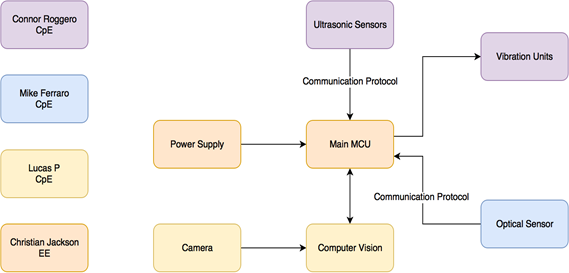 How we got to the Batpack
The SideStick
Still have a hand occupied
Too bulky for comfortable use

The fanny pack
Limited space
No where to hold glasses
Not stylish

The BatPack
Easily holds all components needed, with extra space
Can hold collapsible walking stick
Room for user interface
The Belt
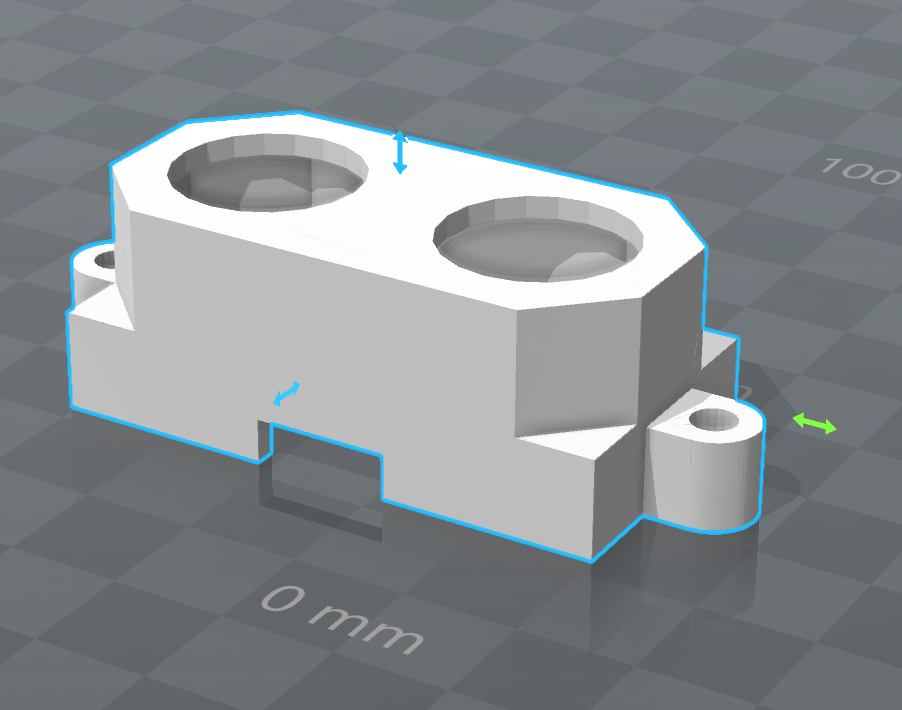 Composed of 3 ultrasonic sensors in the front and one on the back of the BatPack.
Gives the user a 360 degree experience.
Ultrasonic sensors in 3d printed housing.
Sewn into the belt.
Vibration units on user’s side for each sensor.
Ultrasonic Sensors
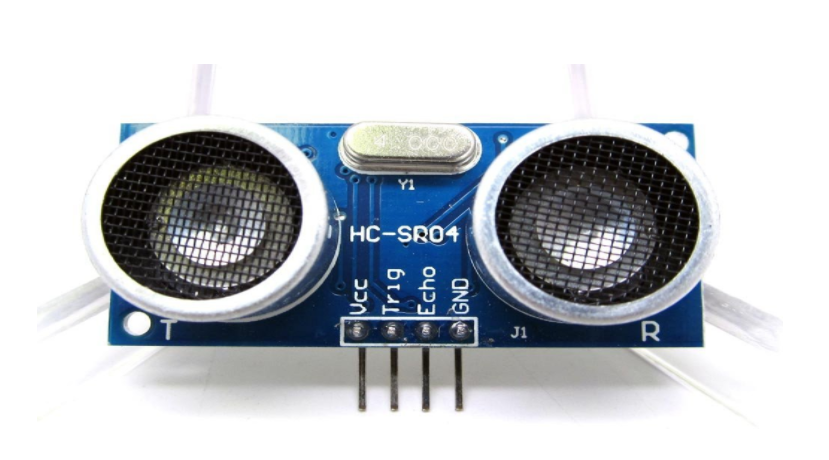 Working and Calculations
Considerations when measuring 
Distance 
Size of object
Size of beam
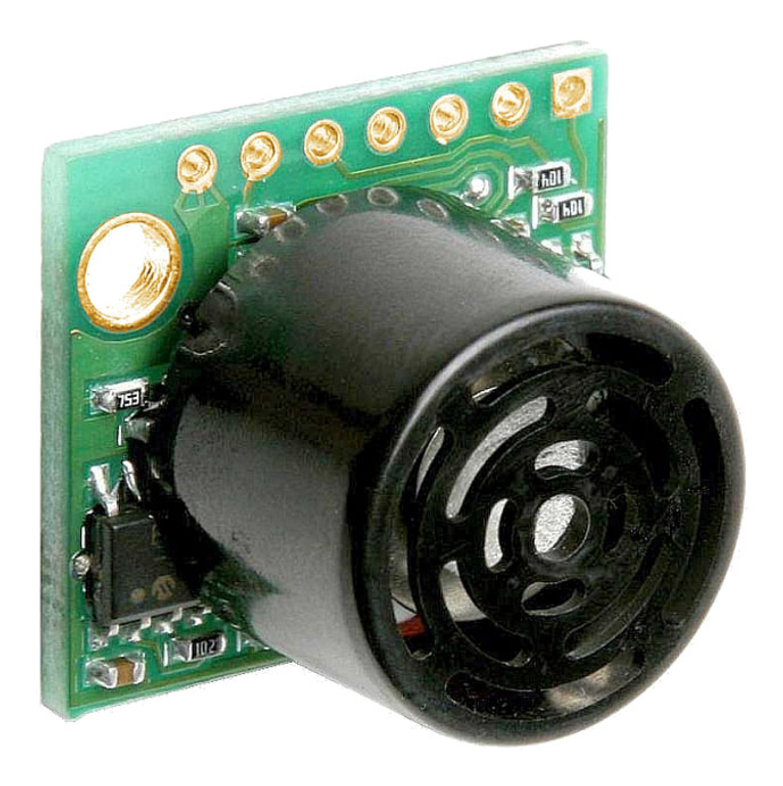 Ultrasonic Sensors - Specs
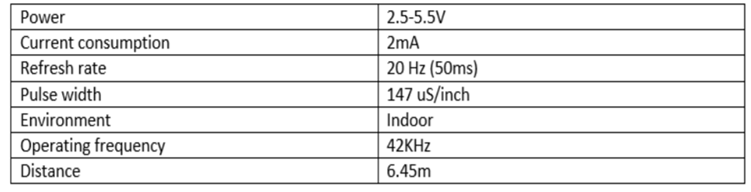 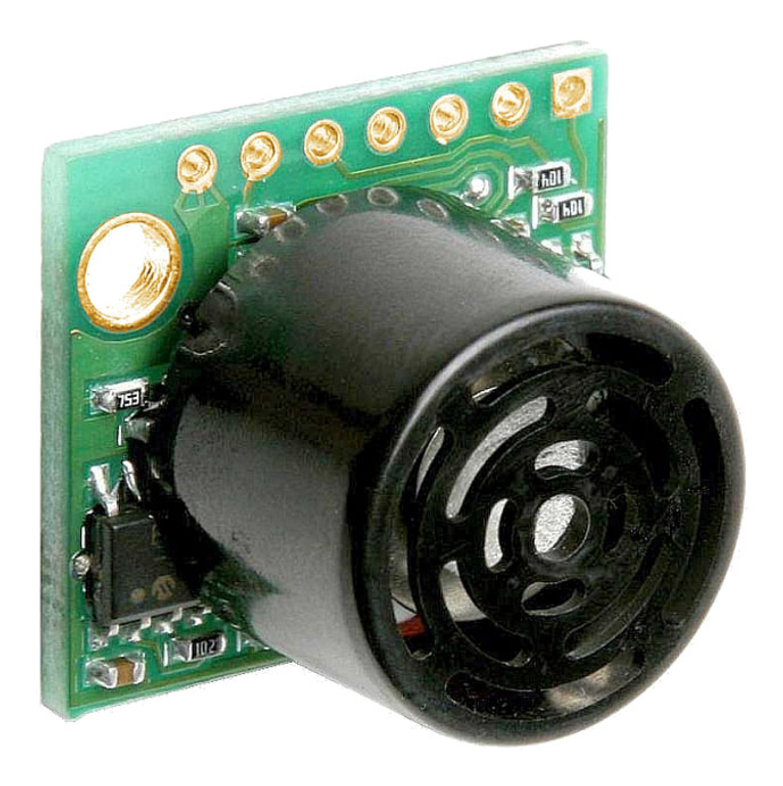 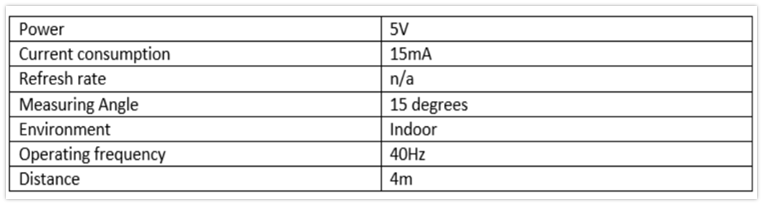 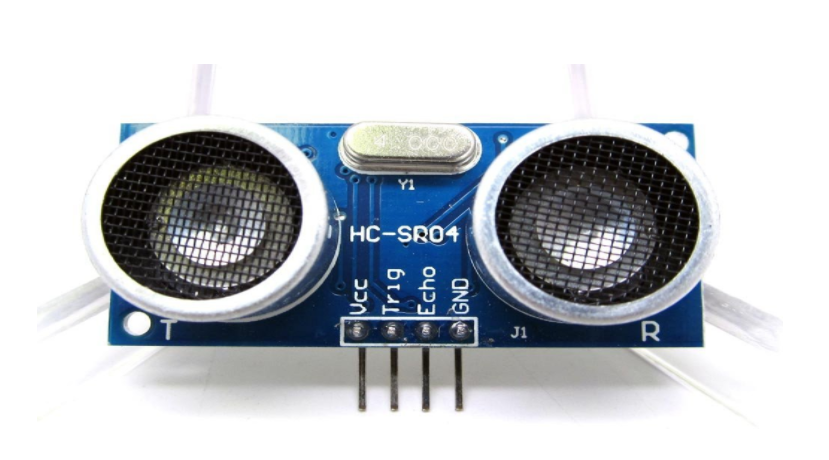 Ultrasonic Sensor - Layout
Cross-Talk 
Filter Sensor Data
Ezmax3: median
HC-SR04: average
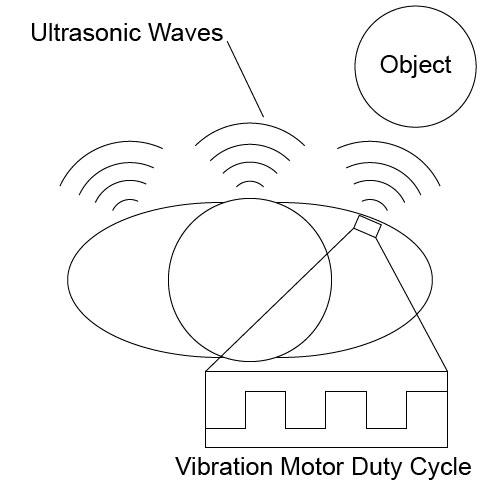 Optical Sensor
Considerations for measuring 
How it works and calculations 
Material 
Reflectivity 
Diffuse 
Specular 
Retro 
Distance 
Size of object
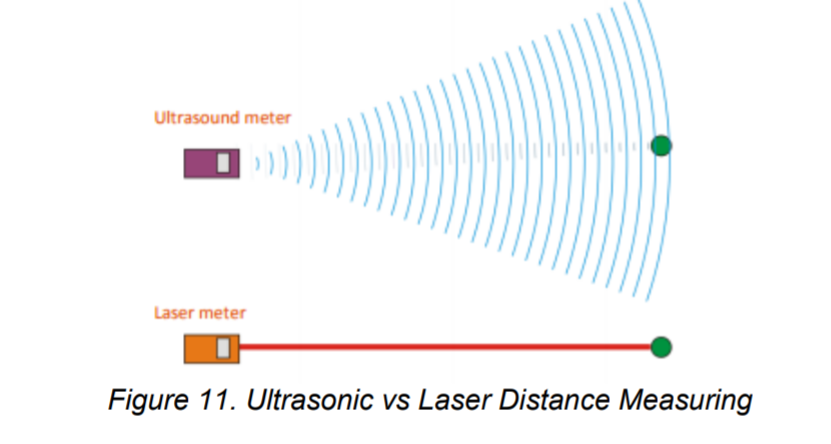 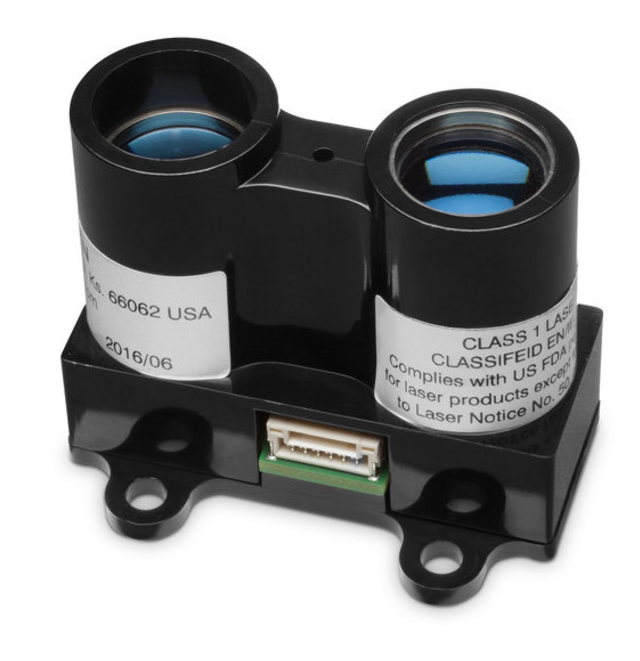 Reflectivity
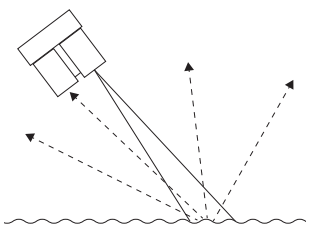 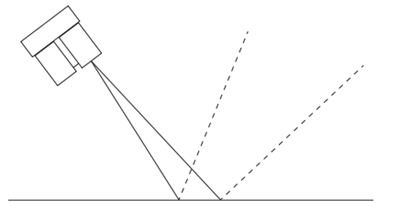 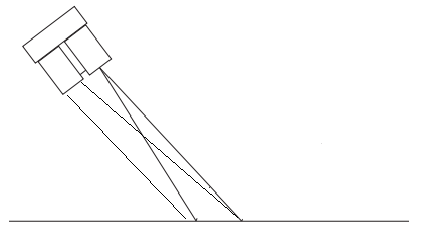 Diffuse Reflectiveness
Rough surfaces cause energy to be reflected uniformly
Specular Reflectiveness
Smooth surfaces cause issues for laser sensors if they are not directly perpendicular to the surface.
Retro-Reflectiveness
Surfaces that reflect light with minimal scattering.
The Camera
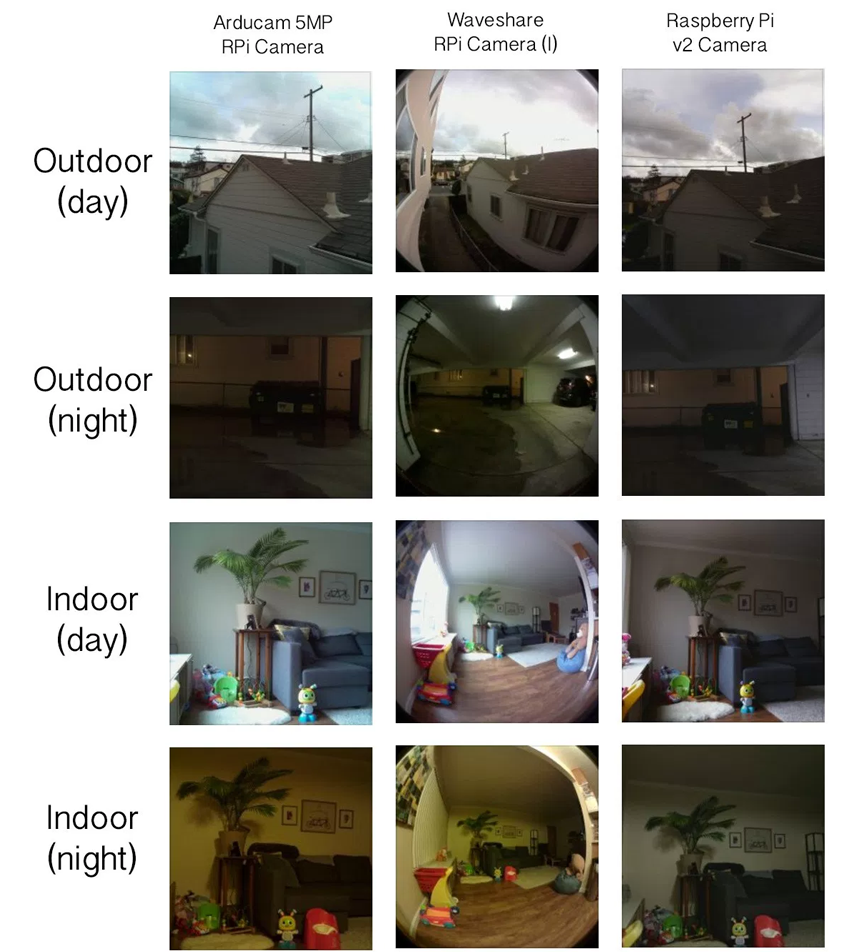 Raspberry Pi Camera V2

IMX219 chipset
8 megapixel sensor
1080p at 30fps
Normalized colors
Small footprint for integration in glasses
Computer Vision – Sidewalk Detection
Goal - To Deduce the direction of the sidewalk
Two Approaches
Traditional Computer Vision Algorithms
Limited accuracy
Limited Generalizability/ Adaptability
Neural Networks
A lot of effort goes into training
Complex implementation
Traditional Computer Vision Algorithms
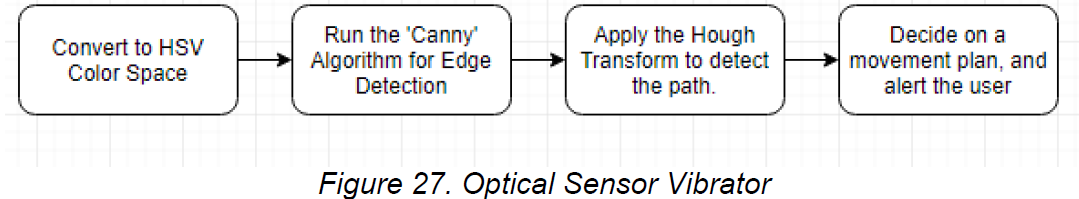 HSV Colorspace - Makes the algorithm more adaptable to changes in lighting
Canny Edge detection (Sobel) - Finds edges
Hough Transform Attempts to Look for  - Lines in the edges
From the two lines, decide on a direction
HSV
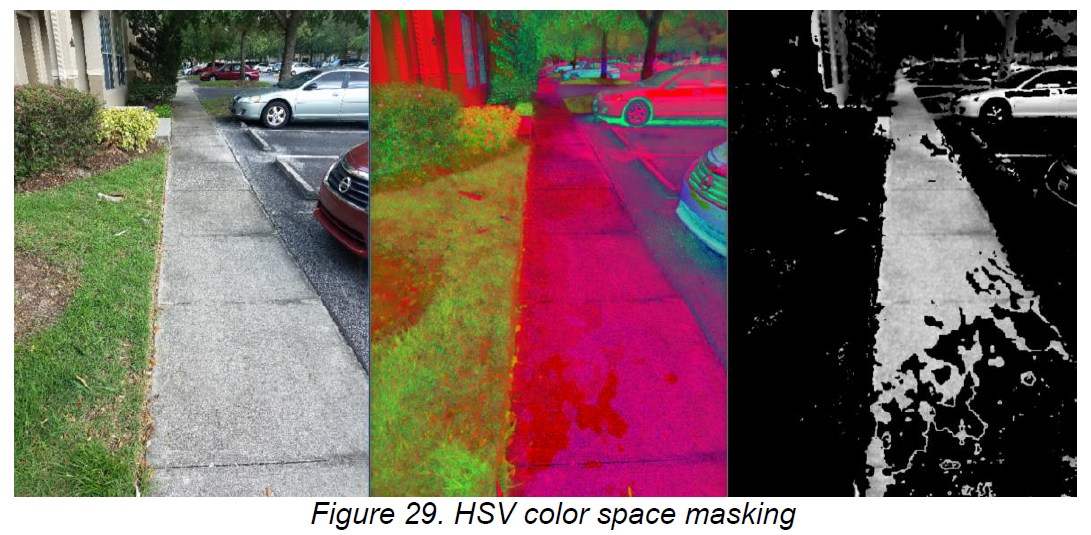 Canny + Hough
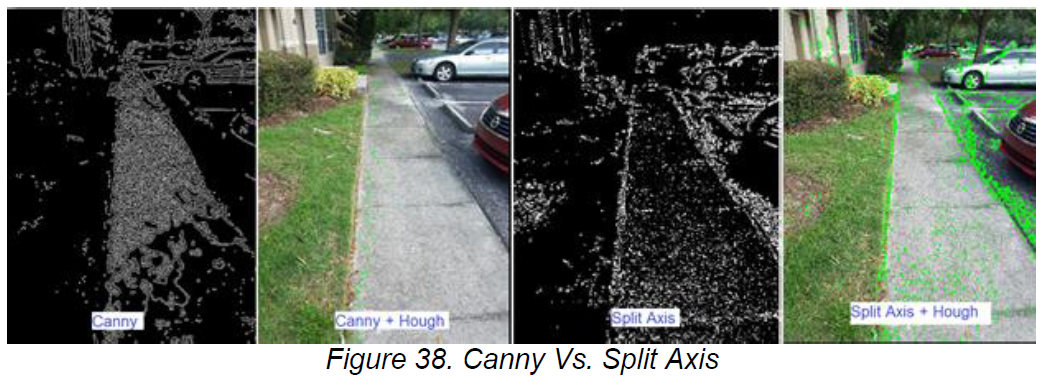 Neural Networks
What is a Neural Network?
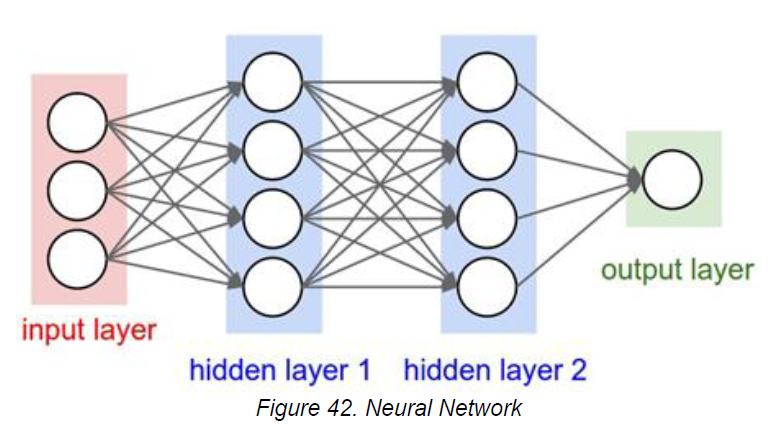 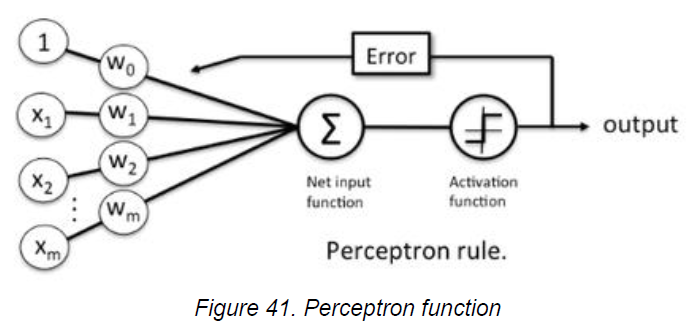 Neural Networks
What is a Neural Network?
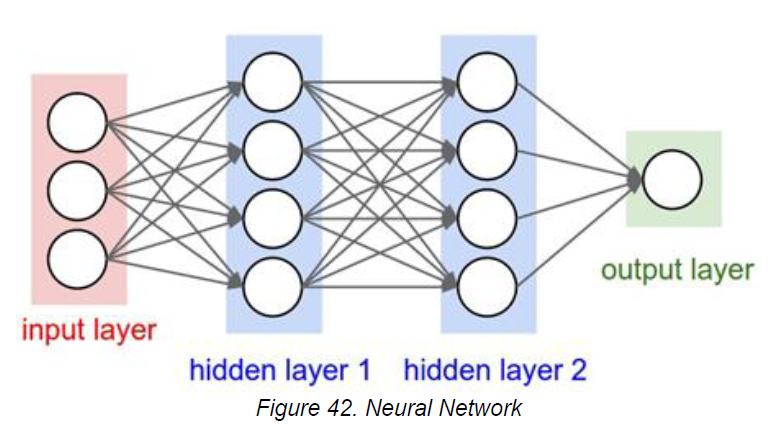 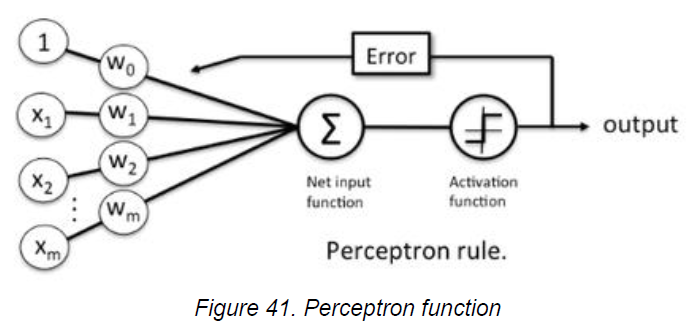 Neural Networks
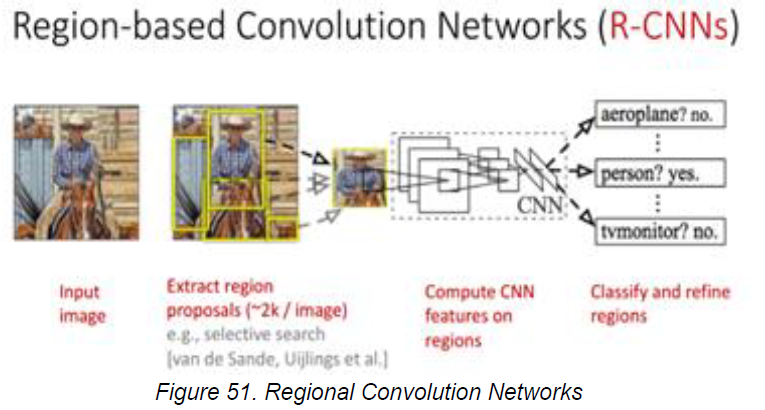 State of the Art

Tools
Pytorch
Theanos
Spark
Neural Networks
TensorBox
YOLO
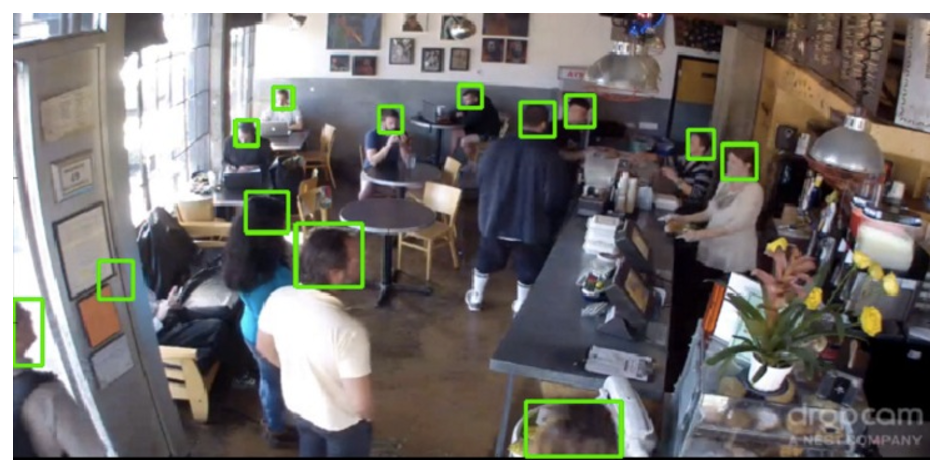 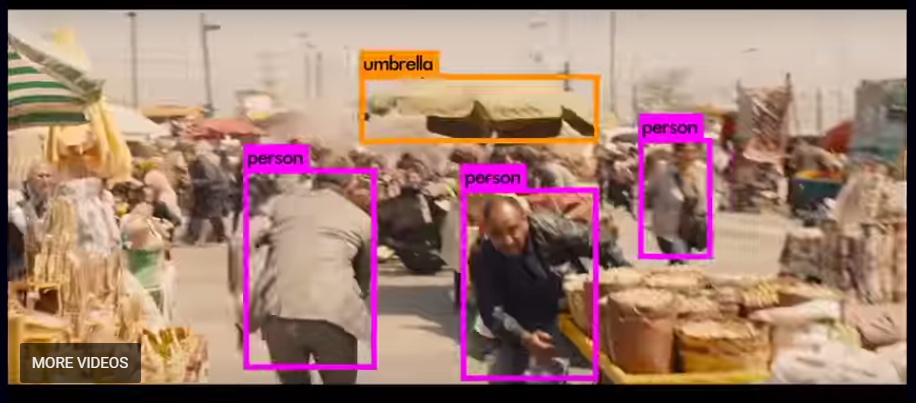 User Interface
Input
Buttons along straps of Batpack
Controls on/off of Batpack, Laser Sensor, Computer Vision
Output
Haptic feedback
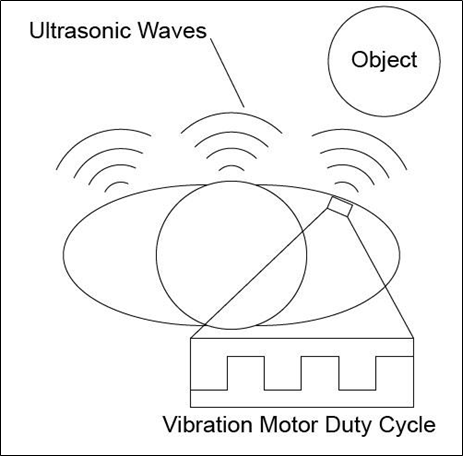 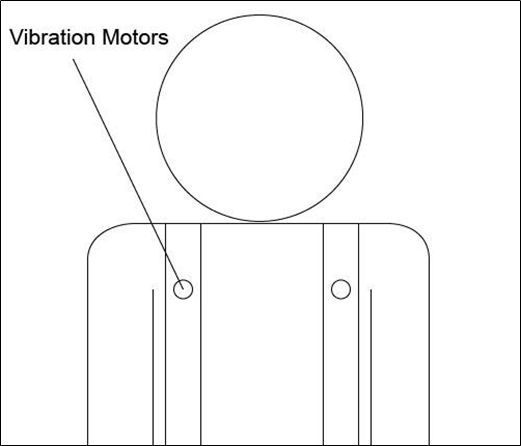 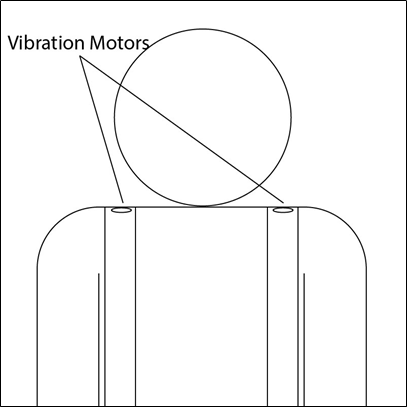 Belt Feedback
Optical Sensor Feedback
Sidewalk Detection Feedback
Vibrator Units
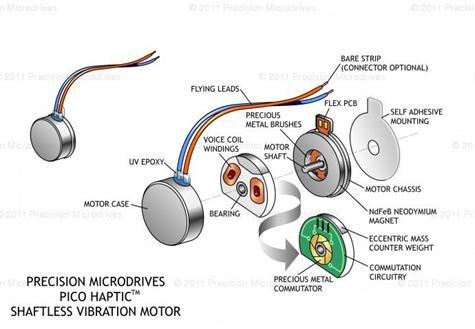 ERM (Eccentric Rotating Mass) Vibration Motor
Uses a centrifugal force while mass is rotating.
Slim enough to be sewn into belt and straps.
In one package
PWM (Pulse Width Modulation)
Used to determine vibration strength
Important feedback for object distance to user
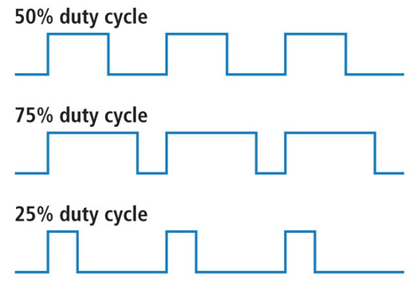 Power System
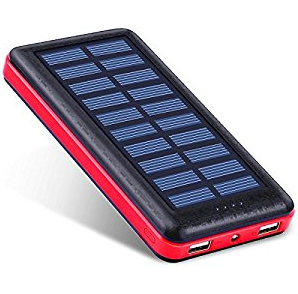 Commercially Available Phone Battery
5V Output, same voltage as most components need
22,400 mAh life
Solar Recharge

Very convenient
Easy to replace
Relatively inexpensive
Can be swapped out
Power System
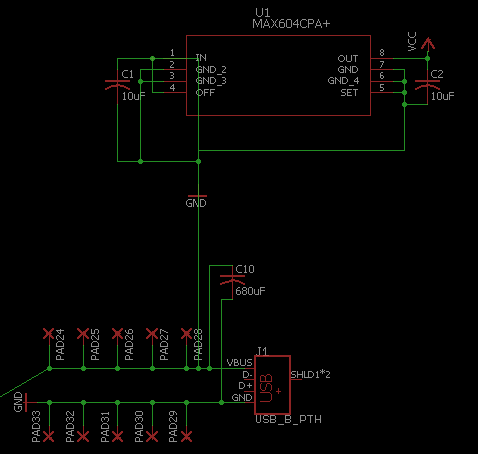 USB Power Delivery
Directly feeds to sensors & Microcontroller

Voltage Regulator
3V output
For vibrators
PCB Schematic
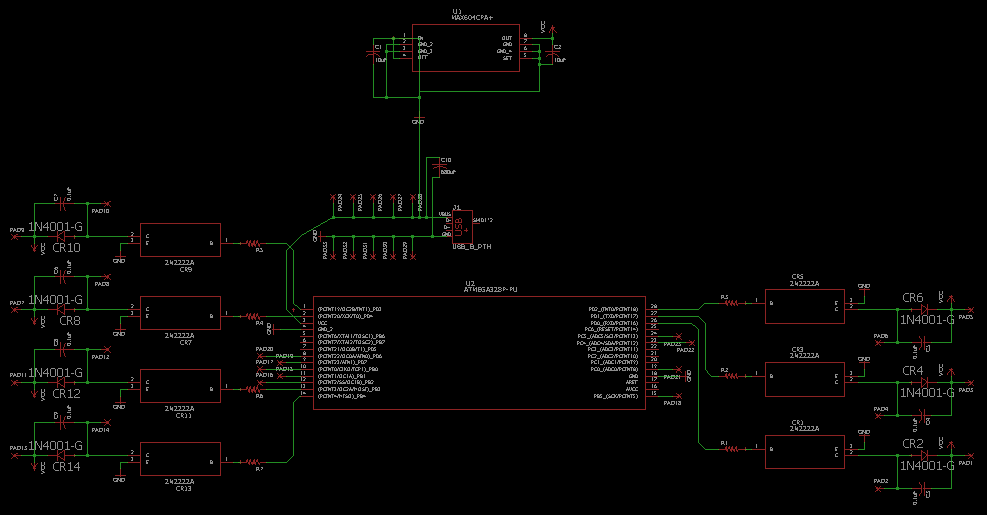 PCB Layout
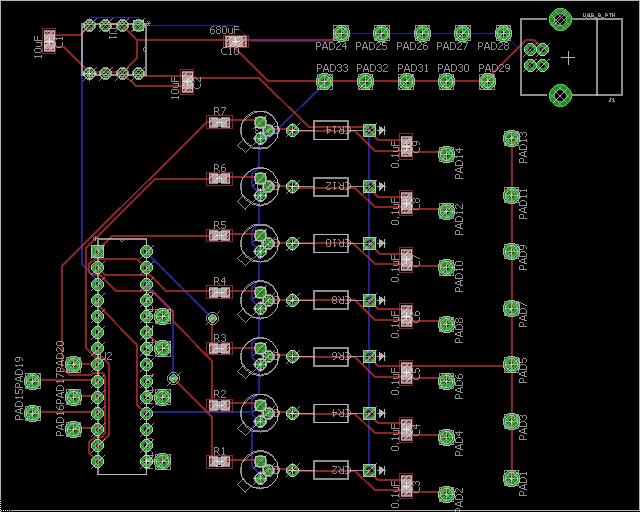 Simple enough for two layers
Organized by power, microcontroller,
	and vibrator circuits
Administration
Budget
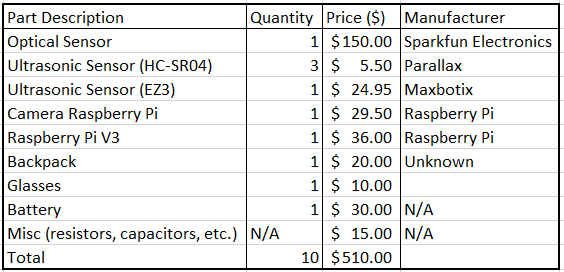 Total:	$331.95
Work Distribution
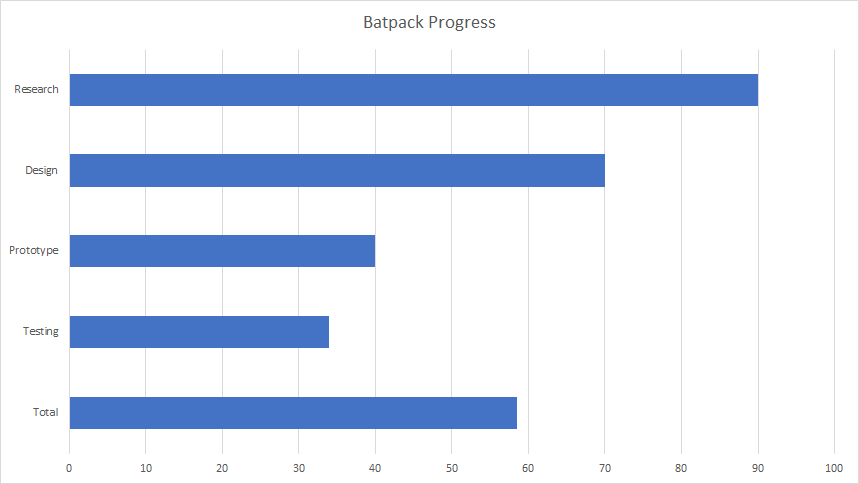 Current Issues
Computer Vision
Neural Network 
Haptic Feedback - Output
Questions?